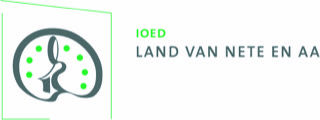 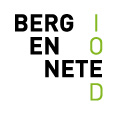 Ontmoetingsmoment 14 oktober 2023


WELKOM!
Programma

14.15u
Welkom door Sander Verboven, schepen lokaal bestuur Olen

Welkom door Stefan Verraedt, voorzitter Kempens Karakter

Lopende projecten door Jeroen Janssens, coördinator Kempens Karakter

14.30u
‘Een harde noot om te kraken. Welke moeilijkheden ondervinden (podium)verenigingen bij hun archief- en erfgoedzorg?’ door Cemper, Centrum voor Muziek- en Podiumerfgoed 

15.20u
Rondleidingen (in groepjes) in het Radiomuseum

Afsluitende drink
Welkom Koen!
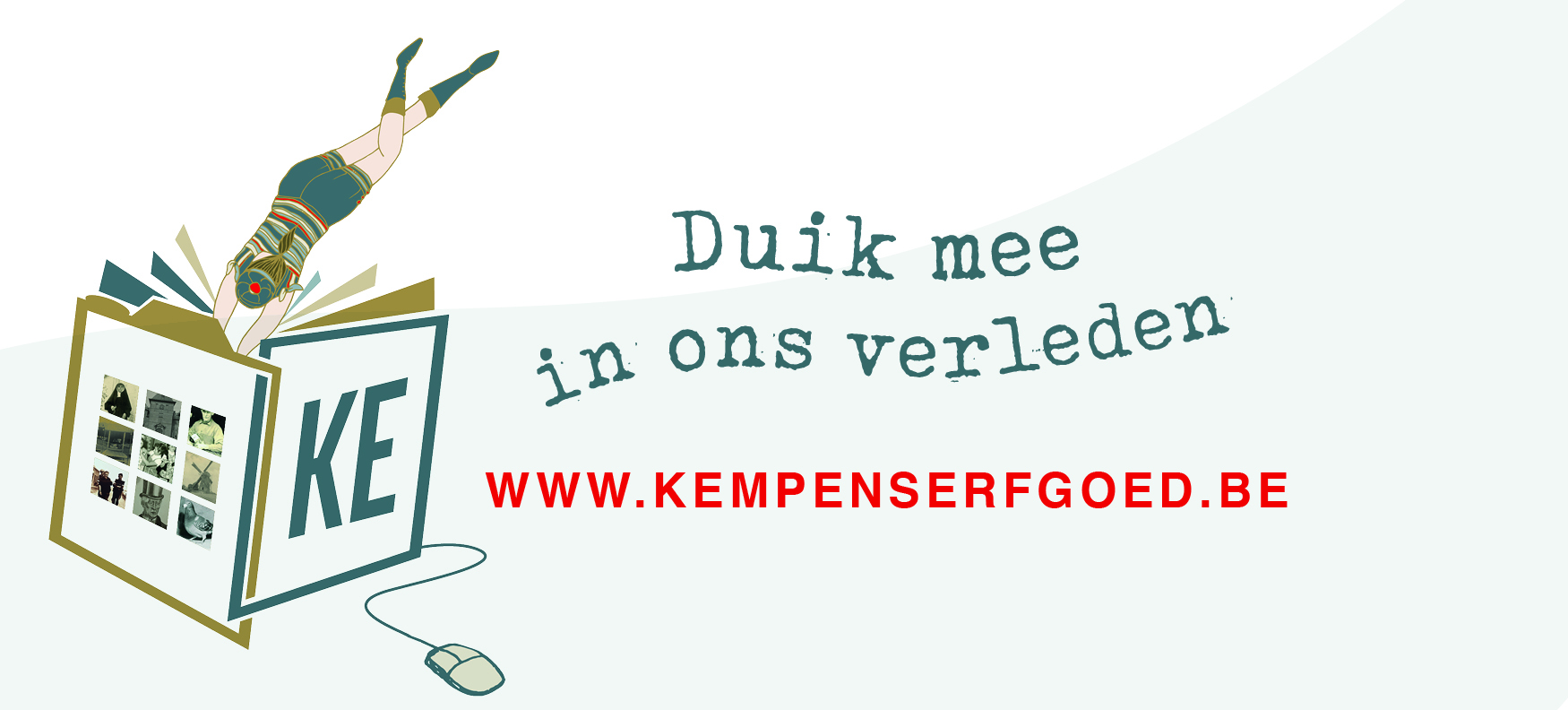 Welkom Celine!
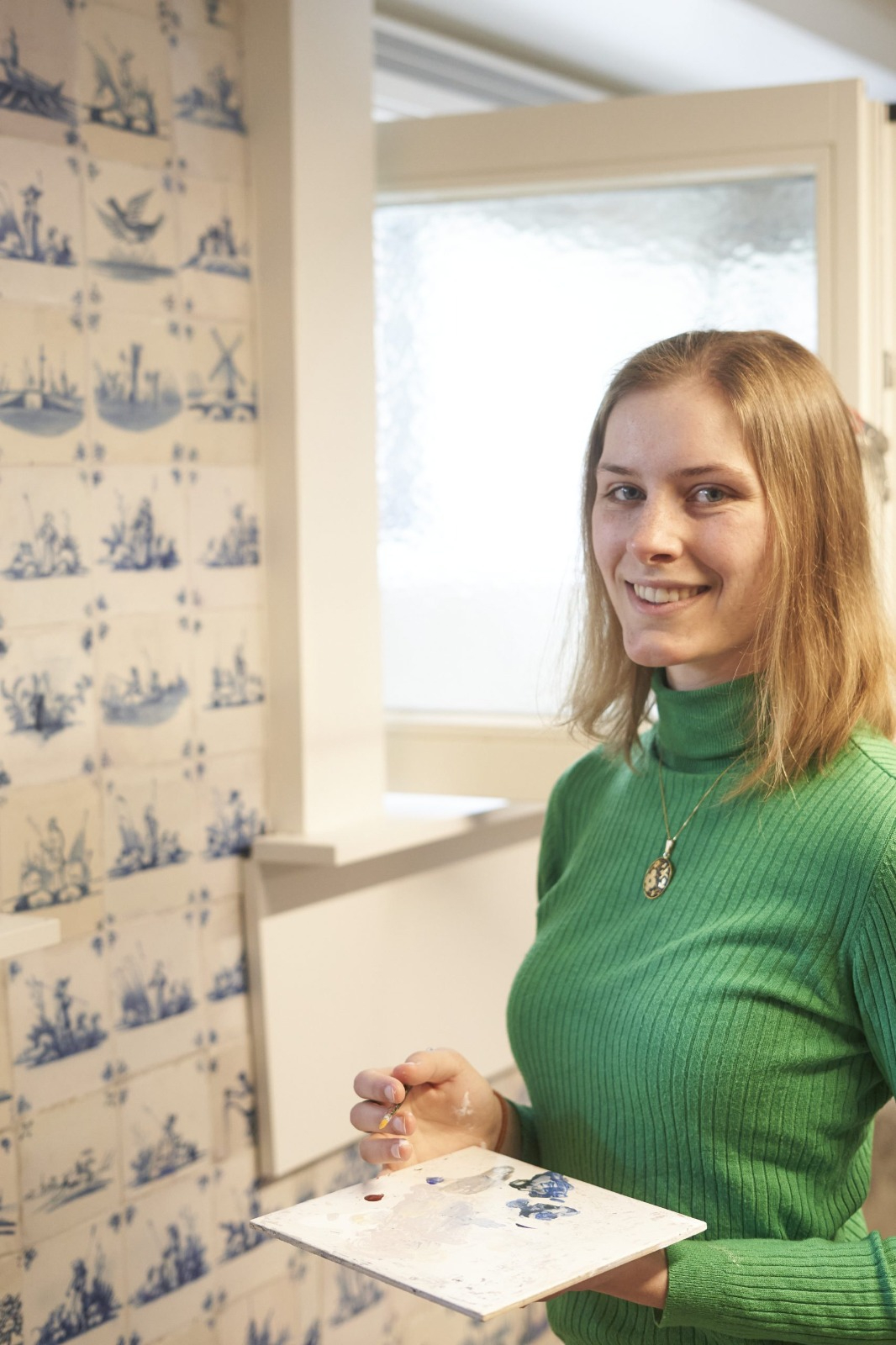 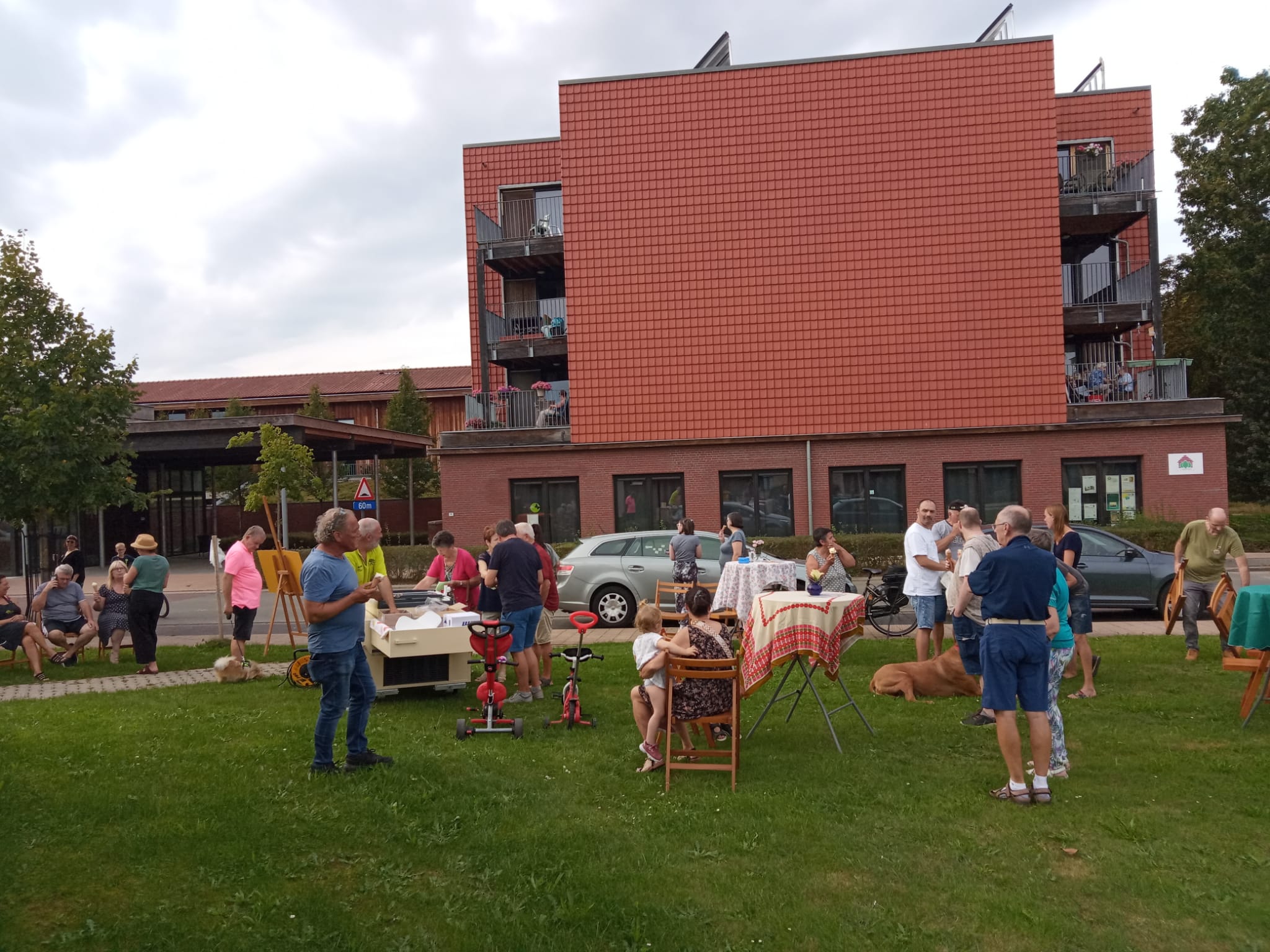 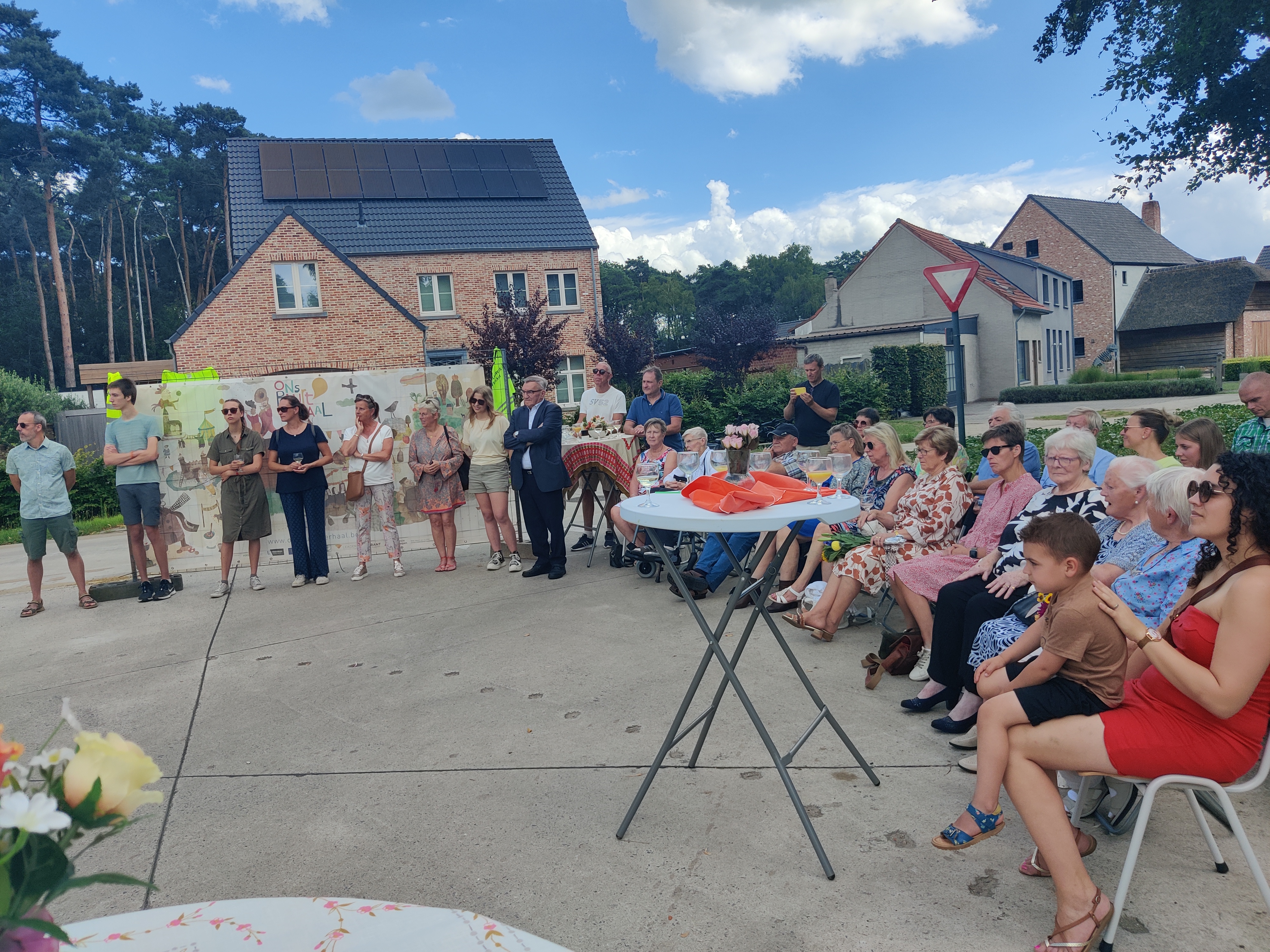 Herenthout
Crèmekar met de Chris
Vorselaar
Welkomstfeest Maria
www.onsbuurtverhaal.be
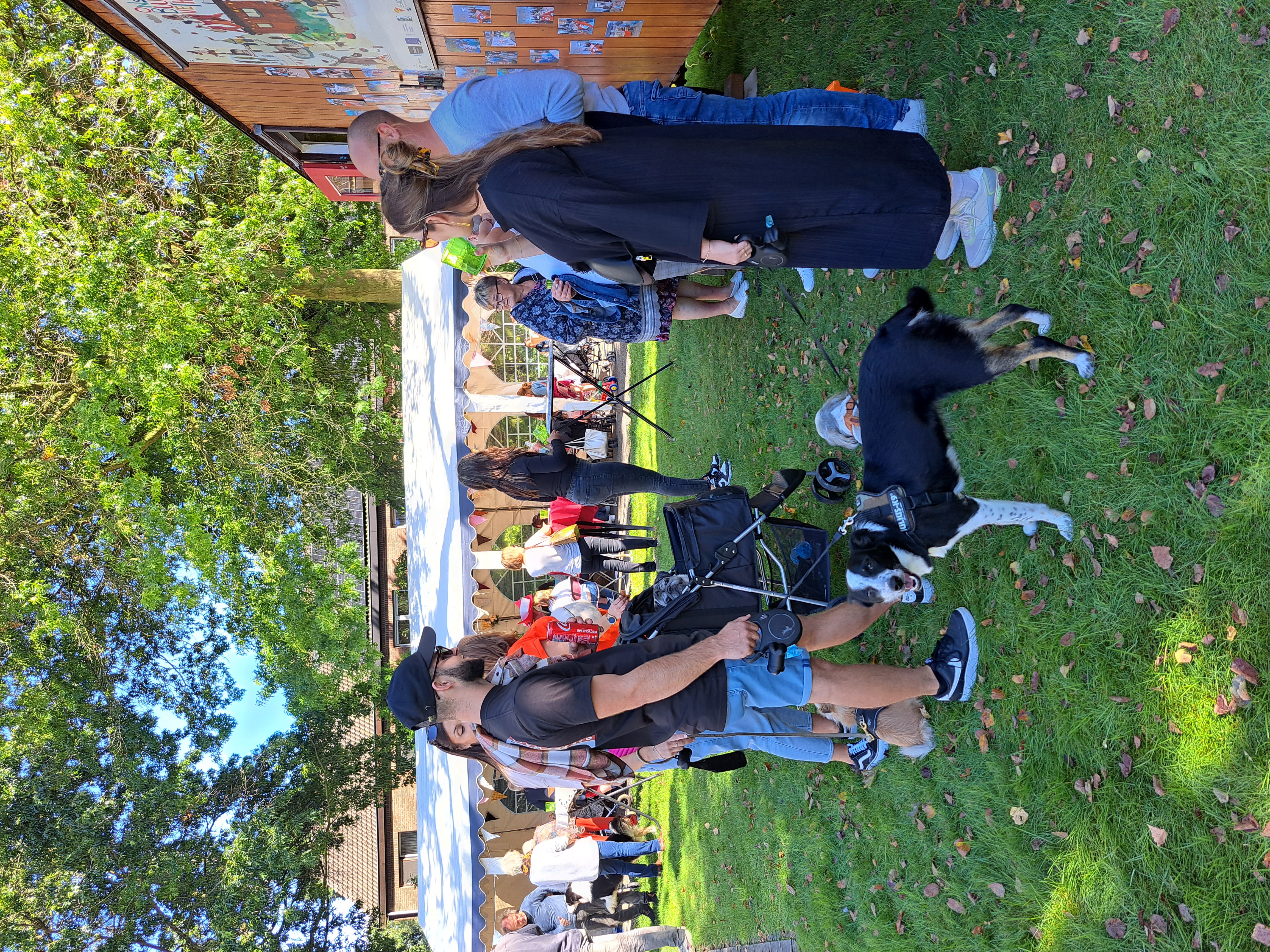 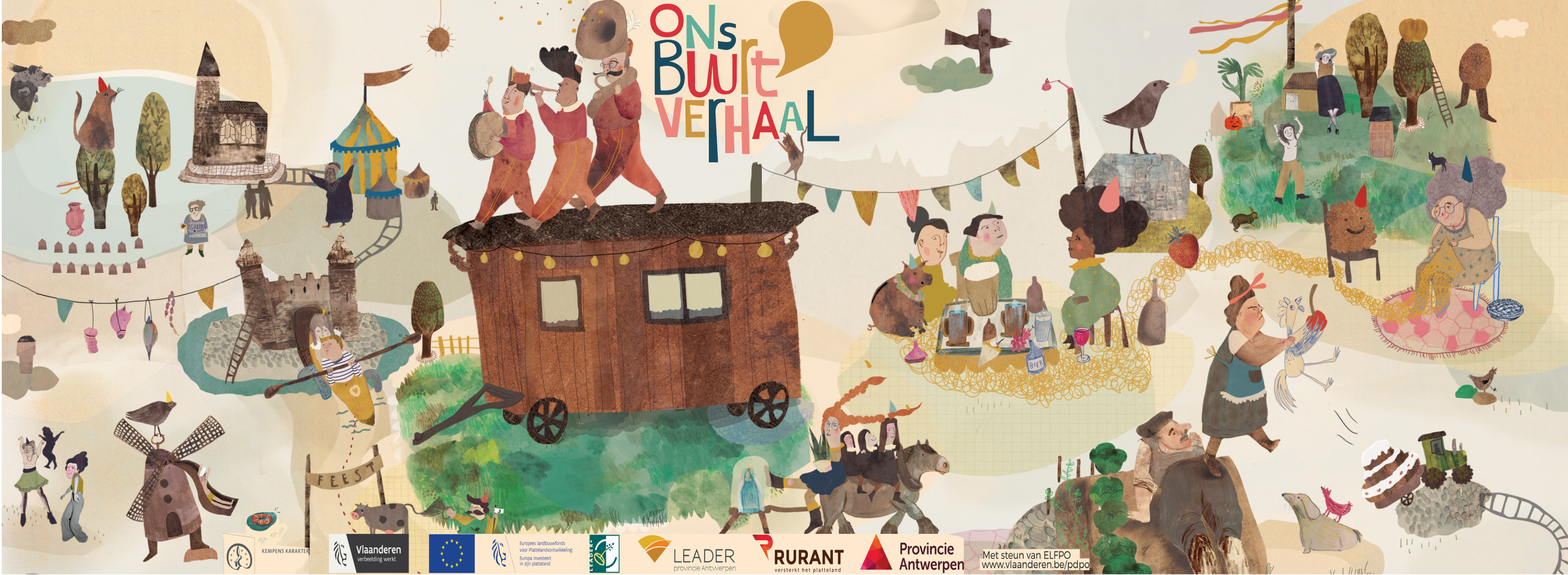 Olen
Dessertenkermis
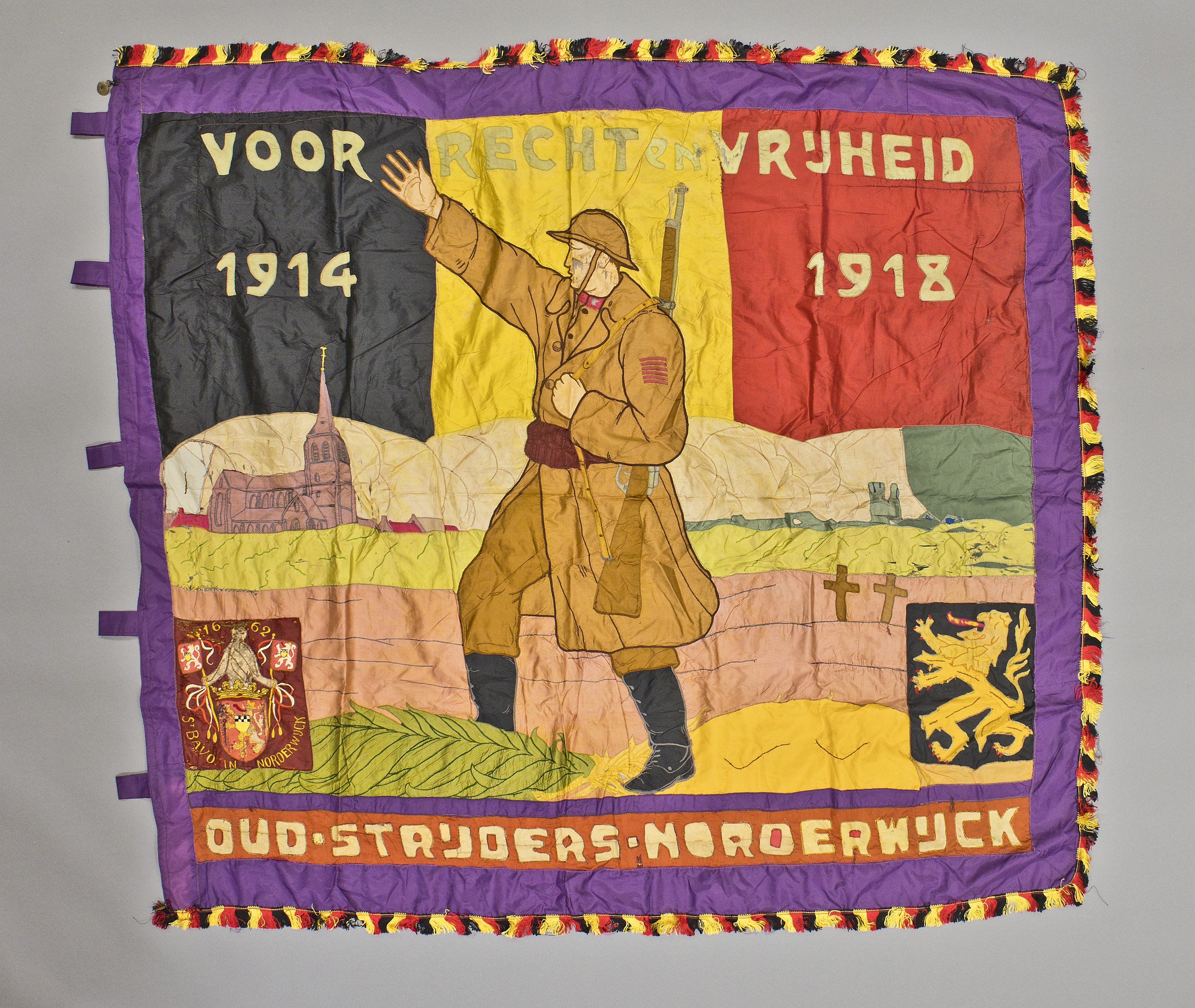 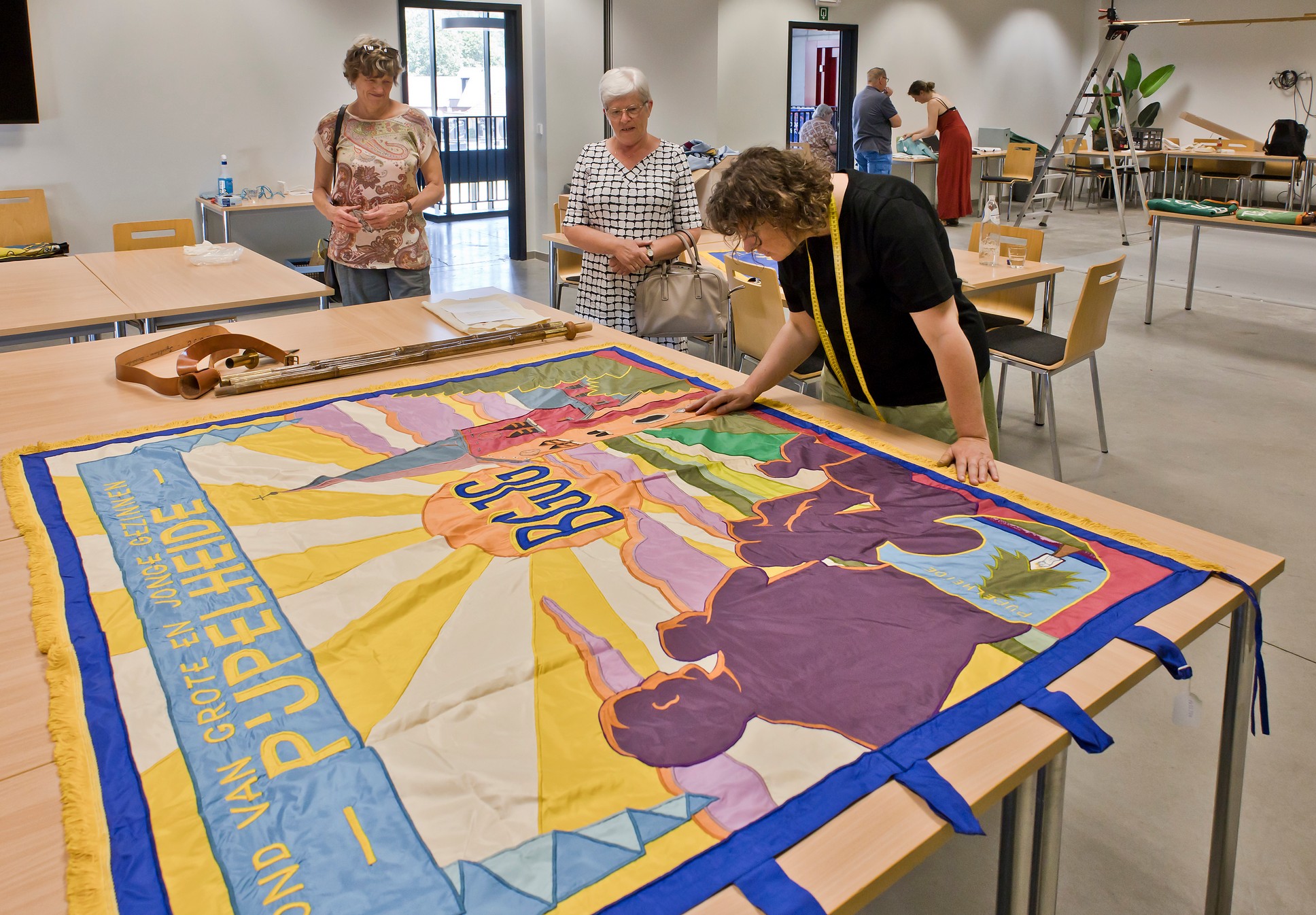 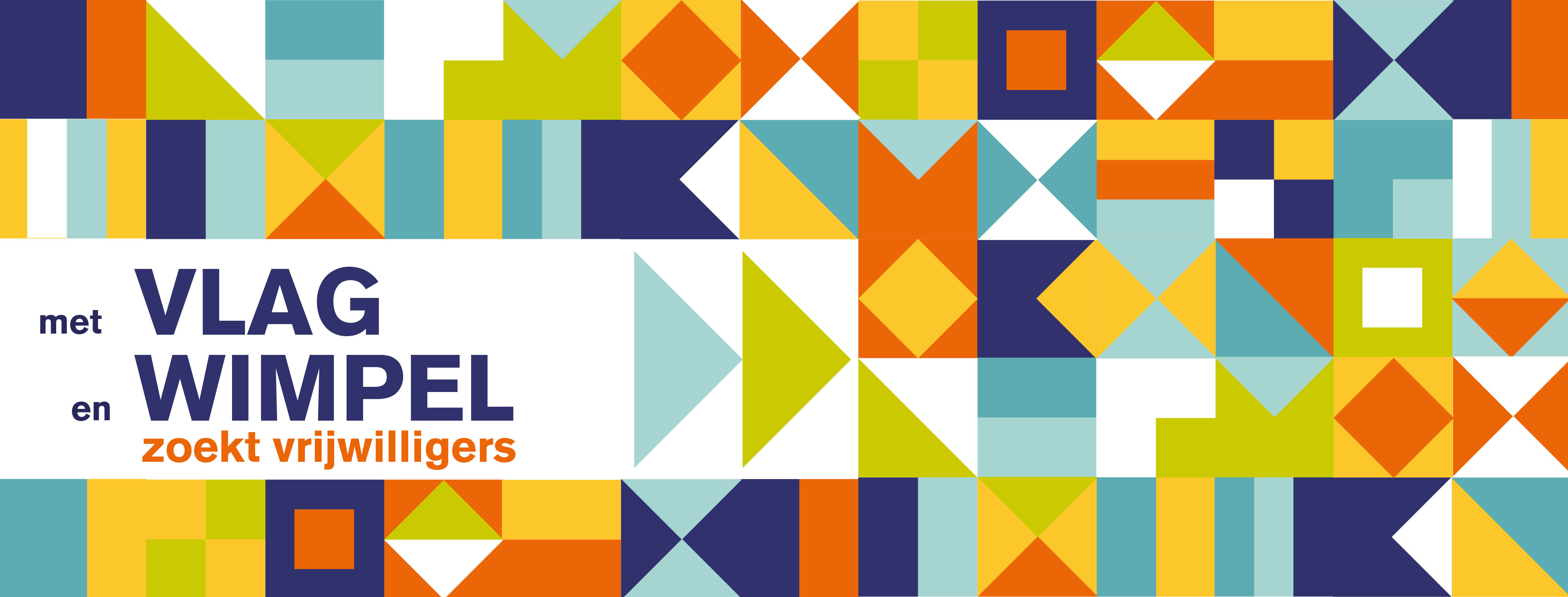 www.kempensekerststallen.be
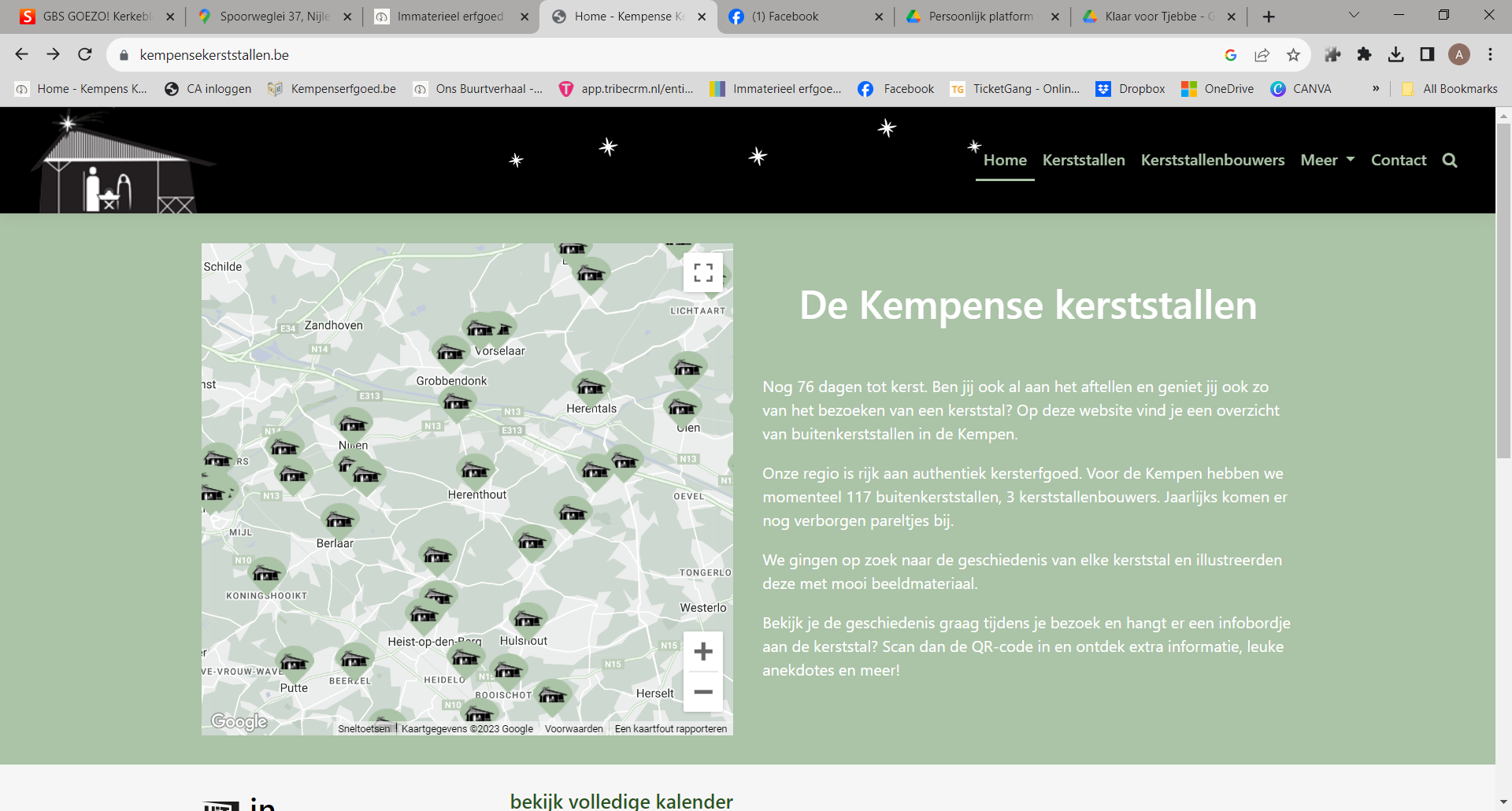 www.zing-ze.be
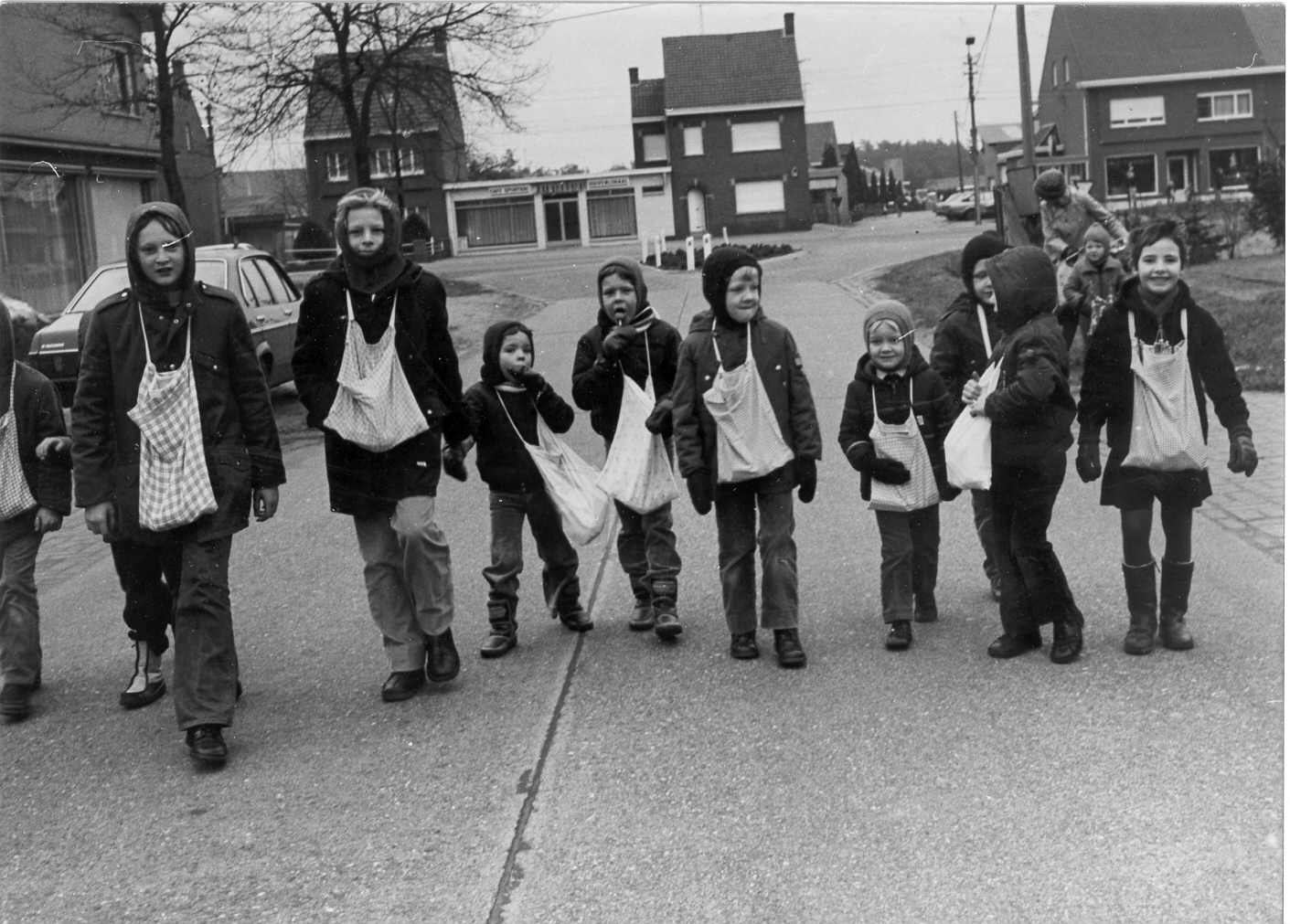 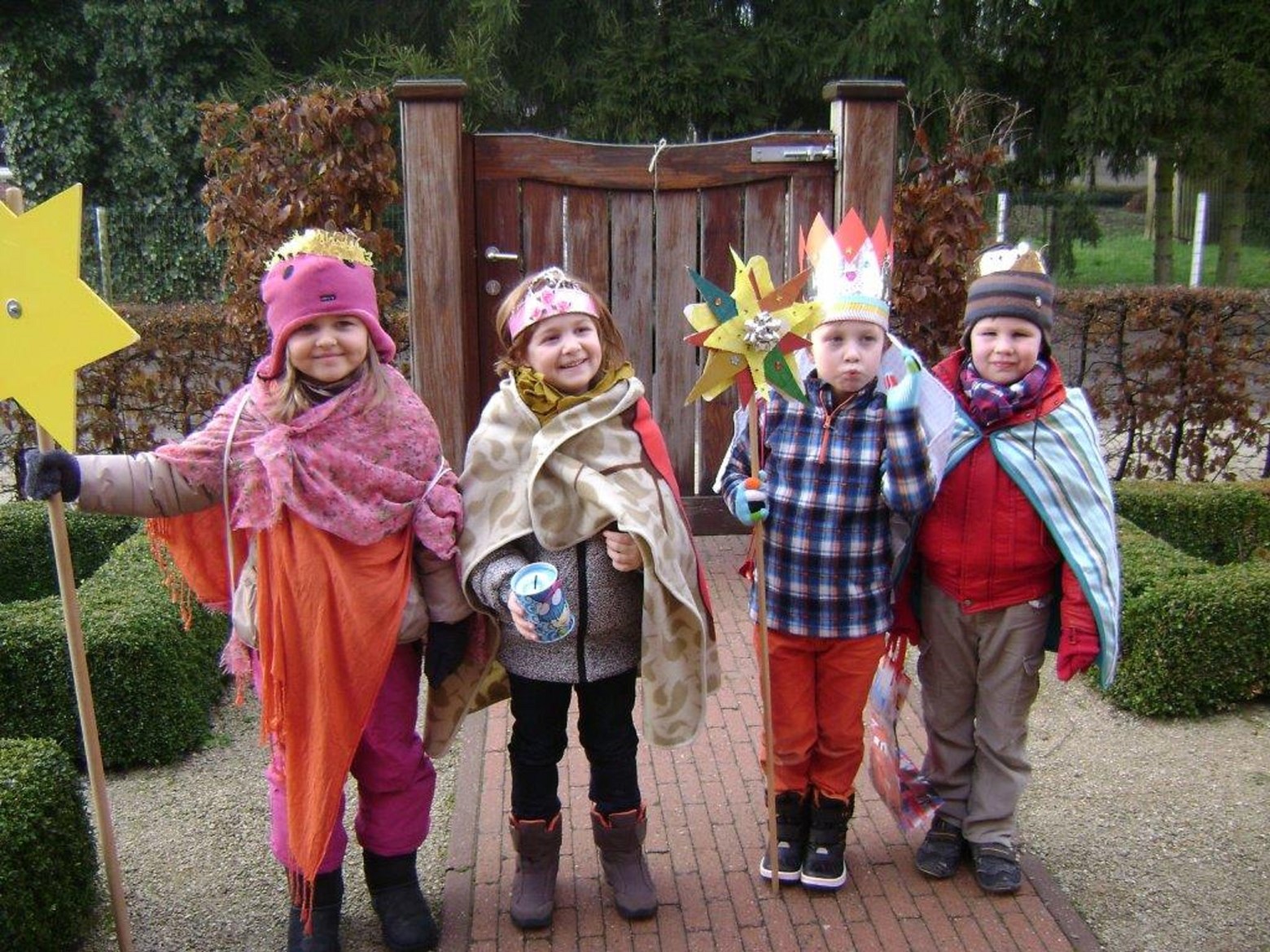 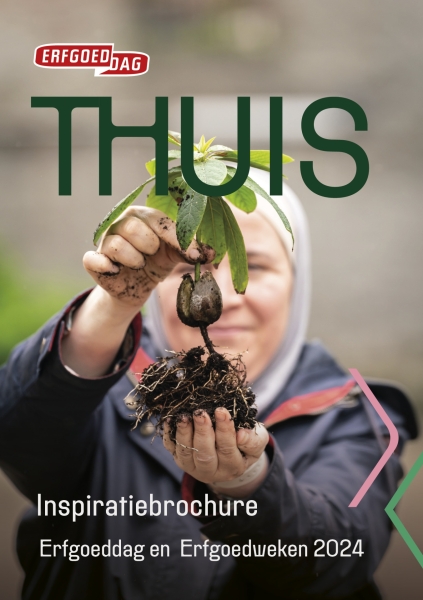 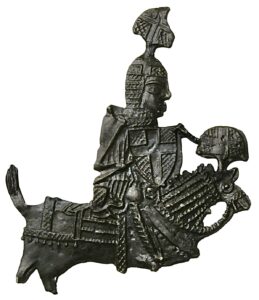 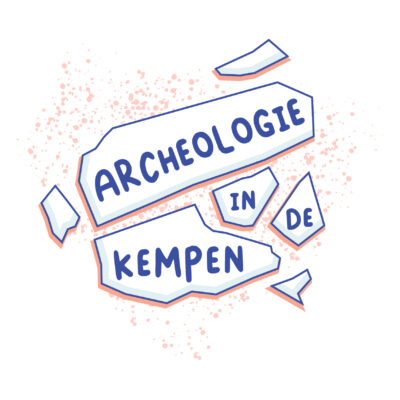 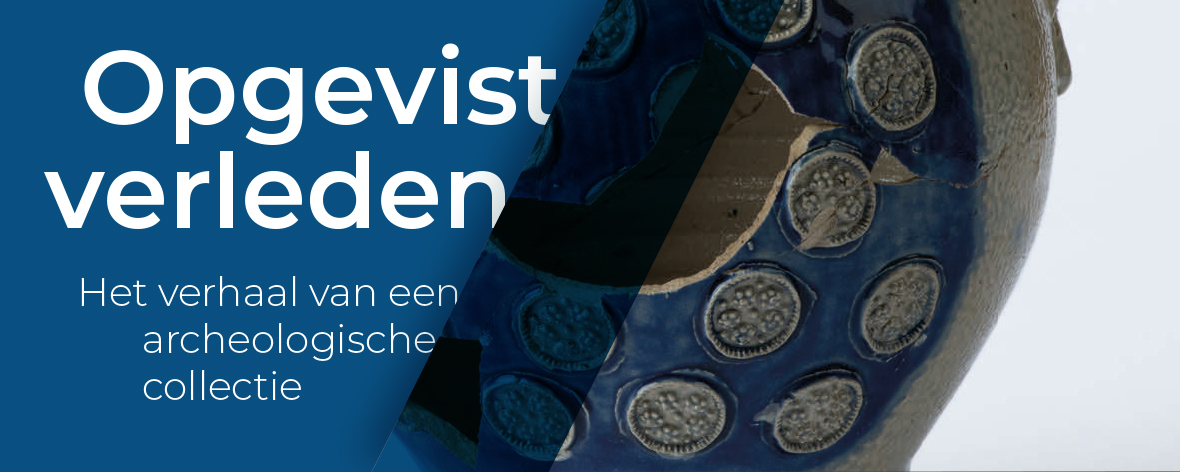 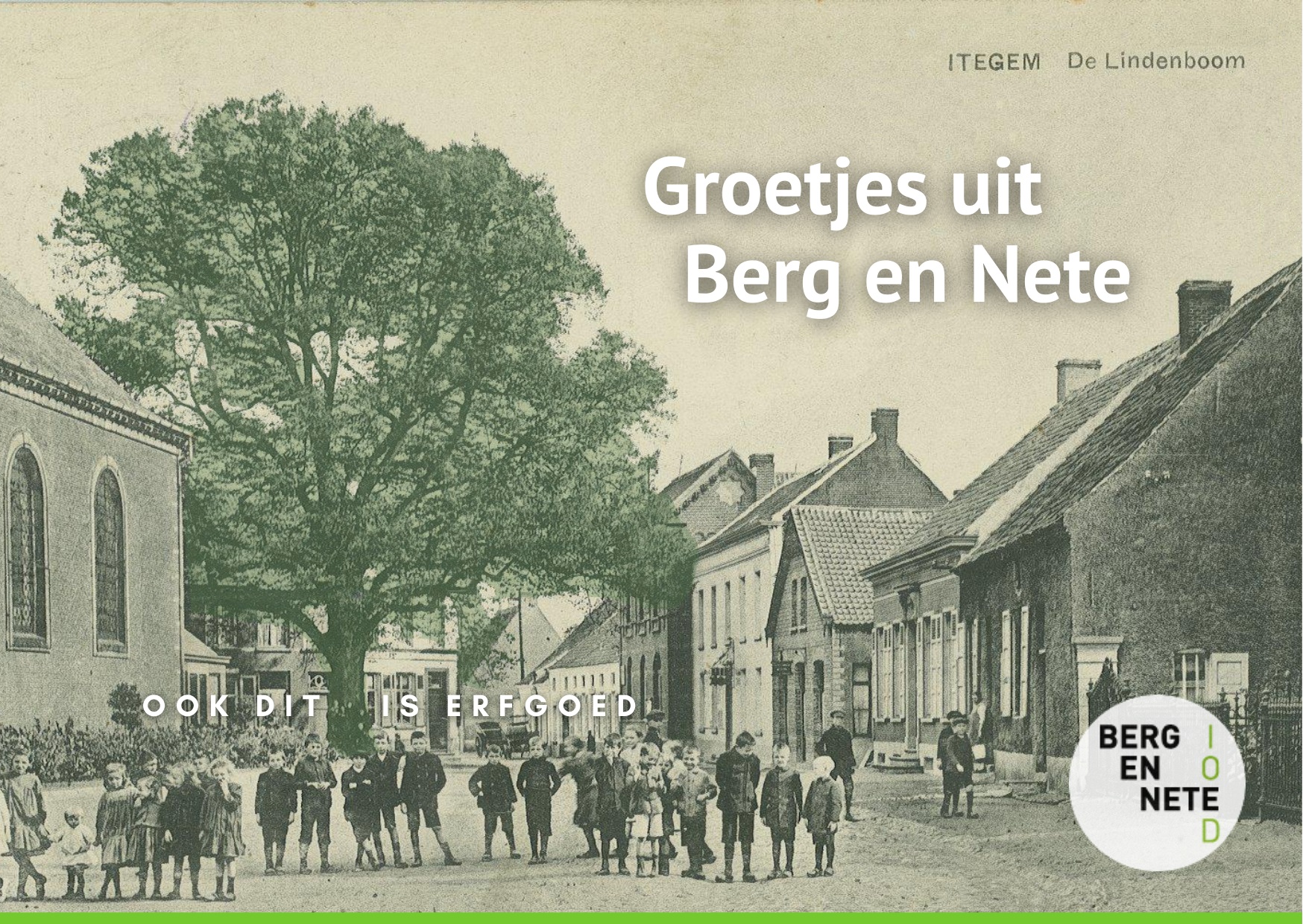 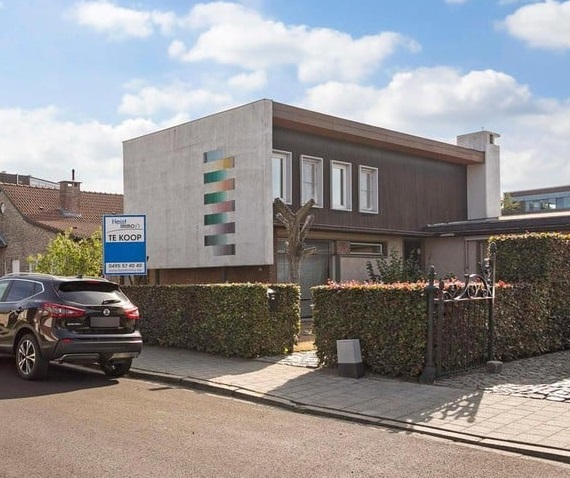 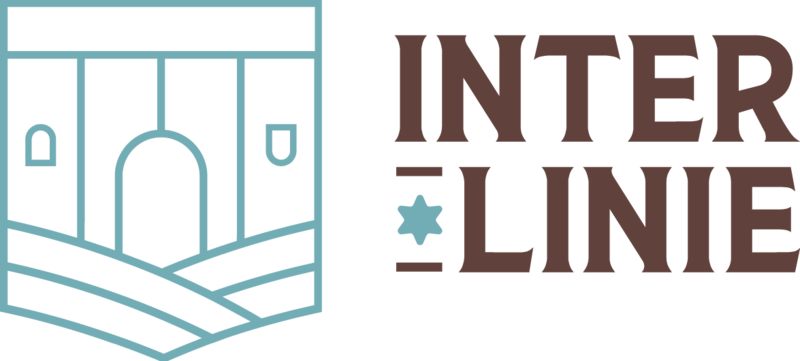 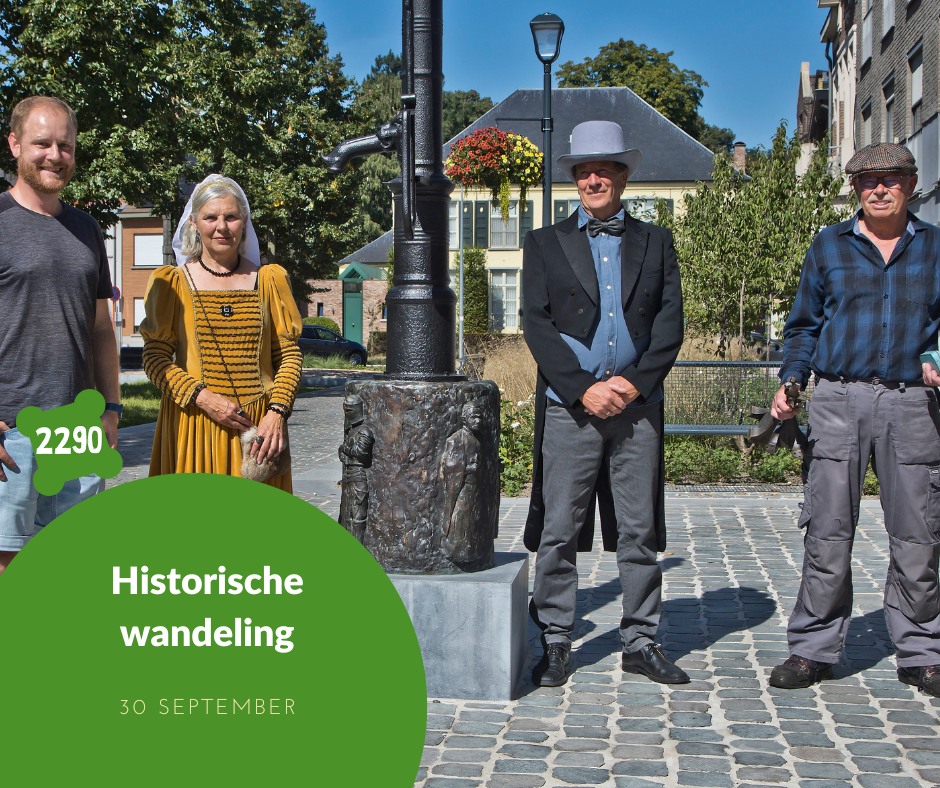 Deadline: 15 februari 2024
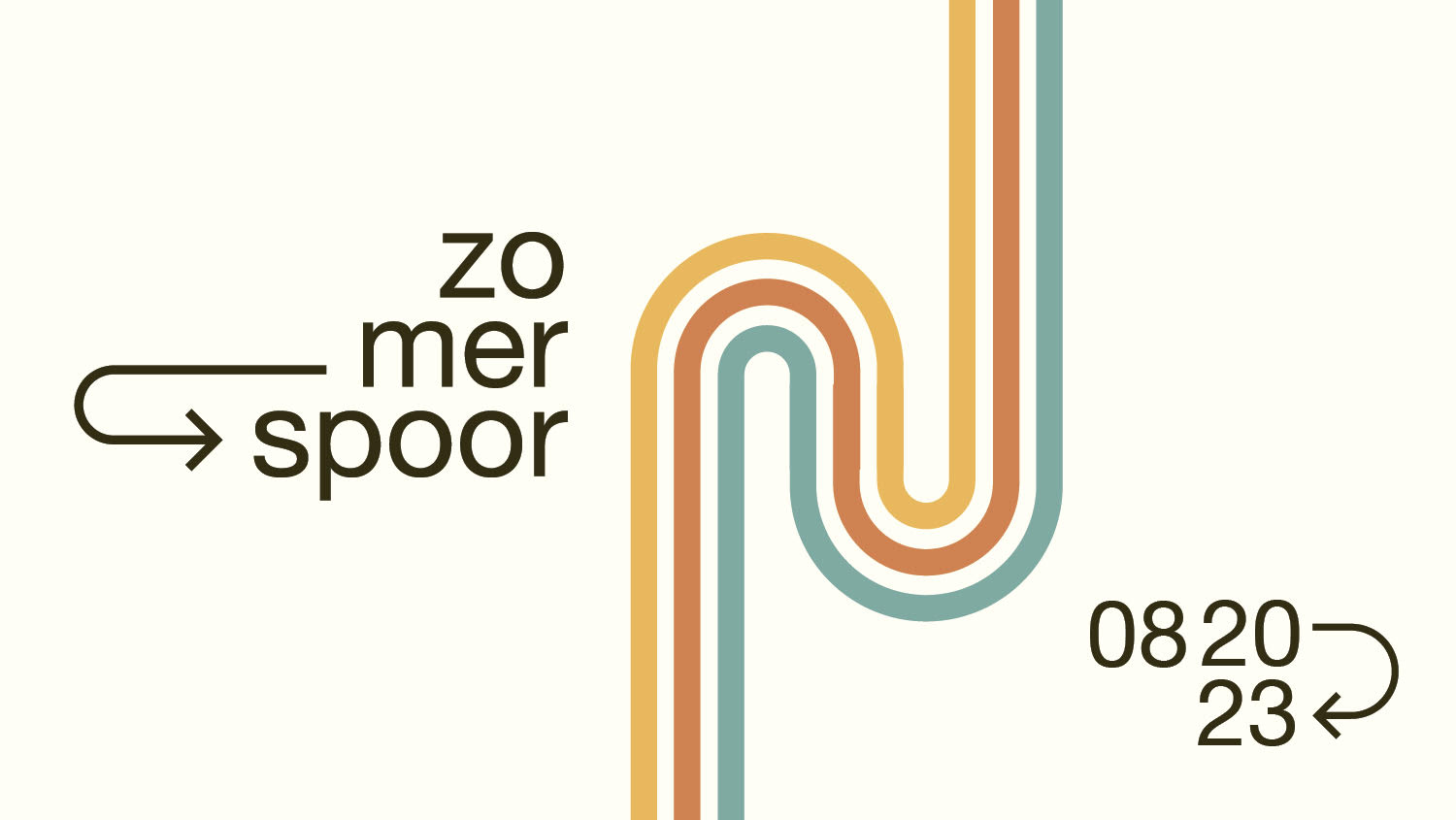 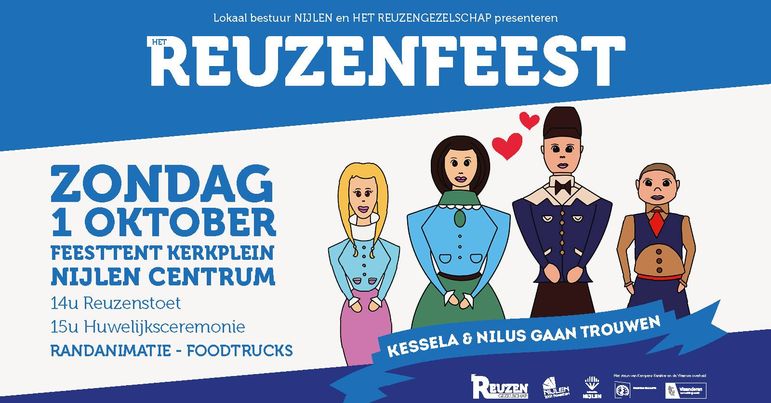 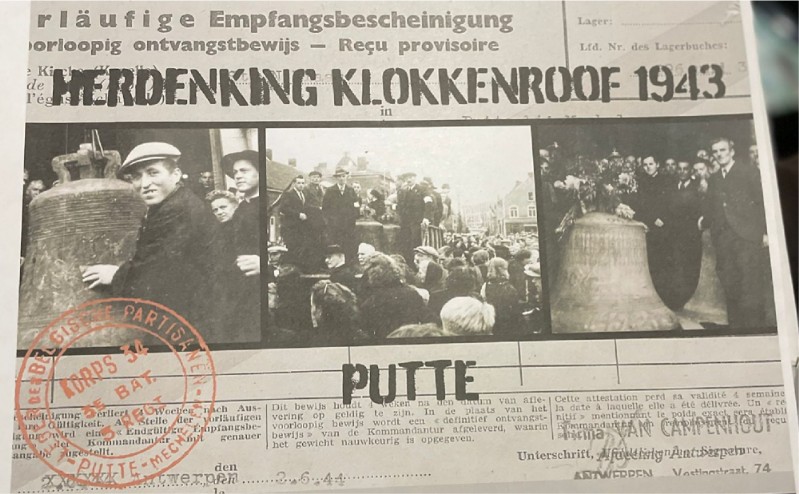 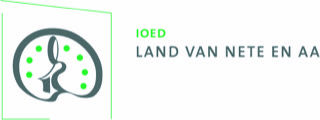 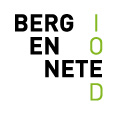 Bedankt!